Wo ist der Hund?
Links
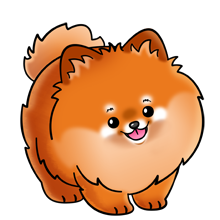 [Speaker Notes: Left]
Rechts
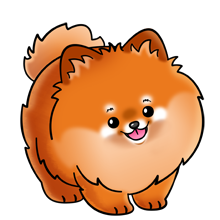 [Speaker Notes: Right]
Oben
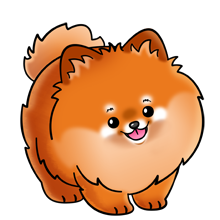 [Speaker Notes: Up]
Unten
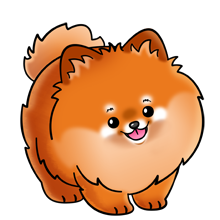 [Speaker Notes: Down]
Vor
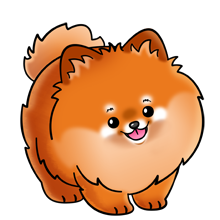 [Speaker Notes: In front of the box]
Hinter
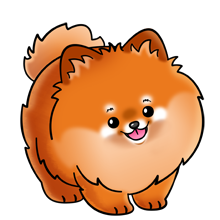 [Speaker Notes: Behind the box]
Über
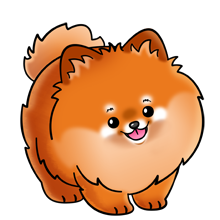 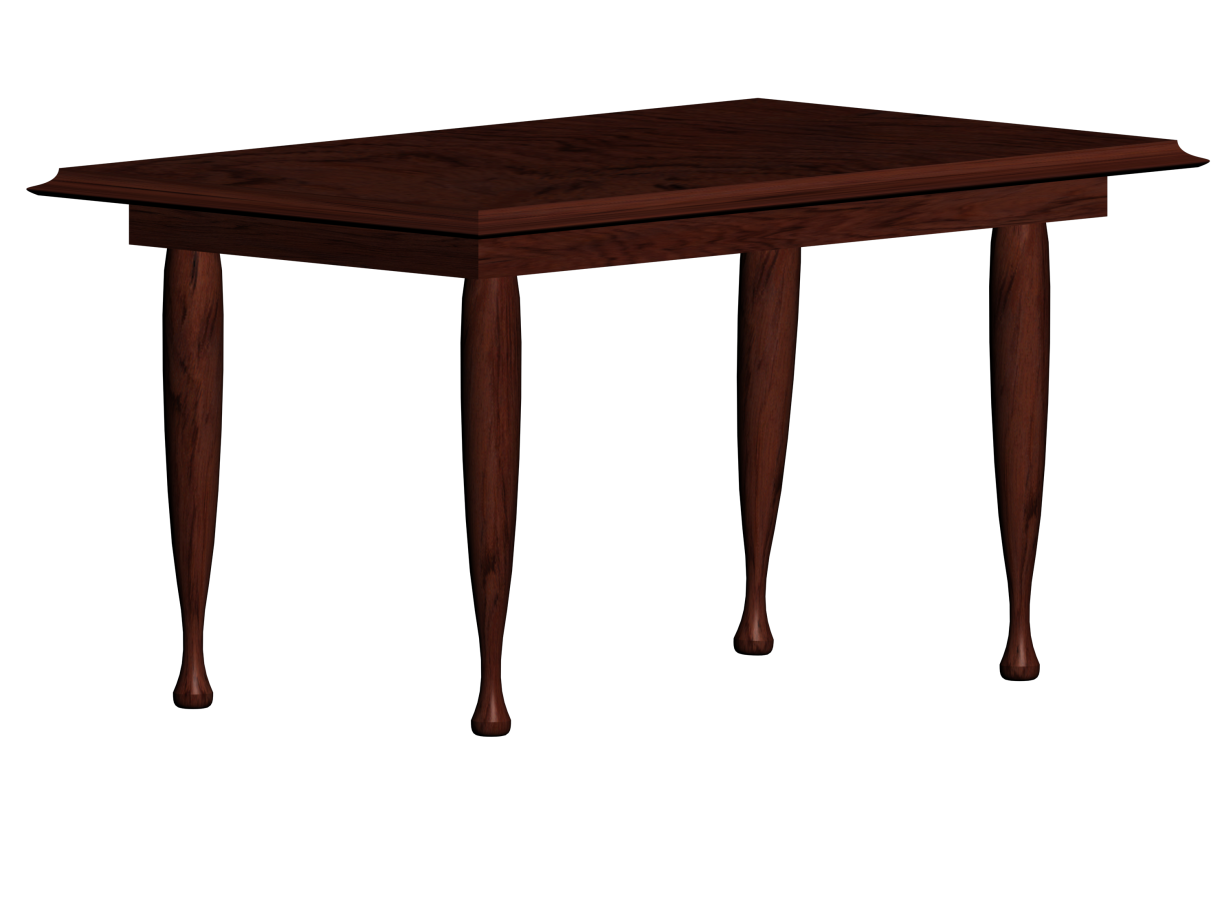 [Speaker Notes: Over the table]
Unter
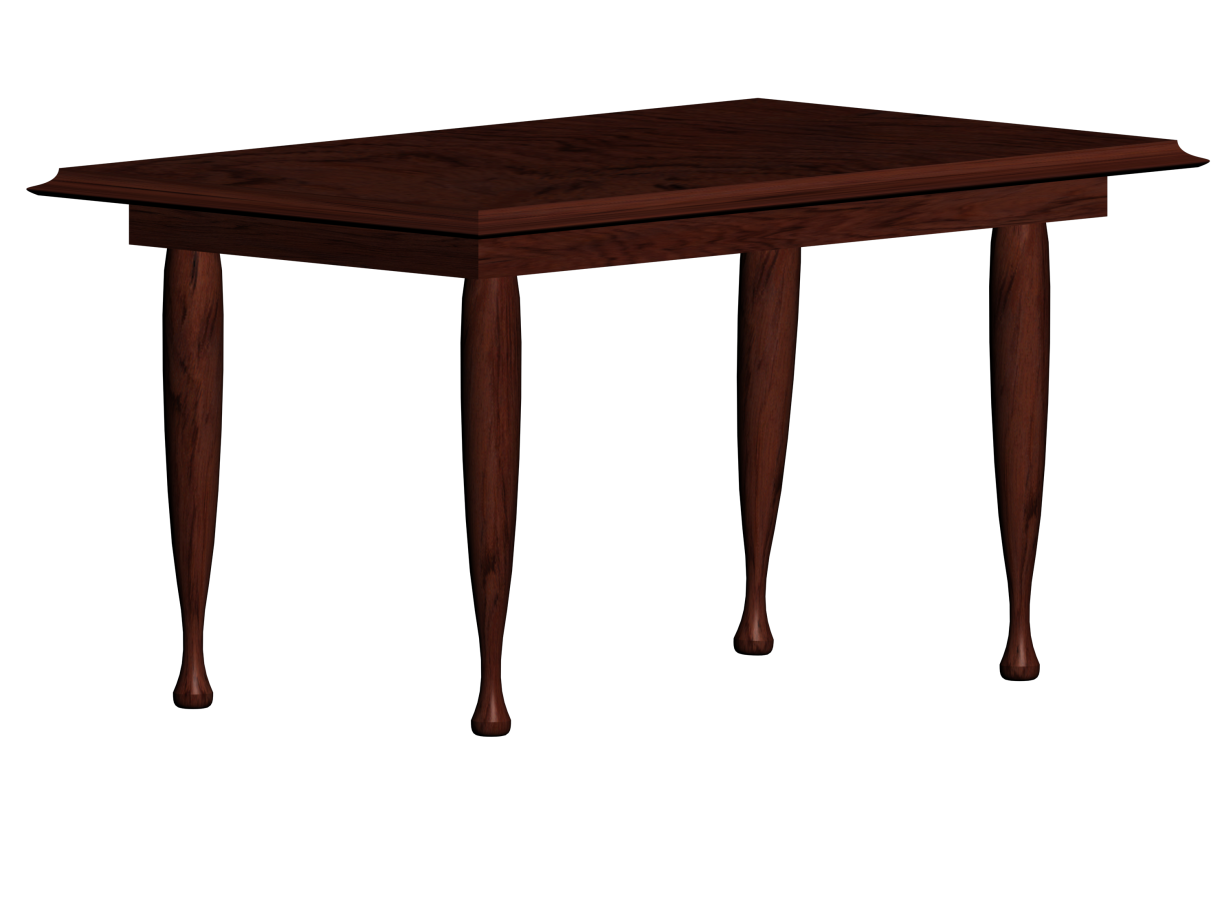 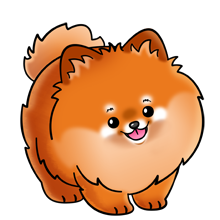 [Speaker Notes: Under the table]
Innerhalb
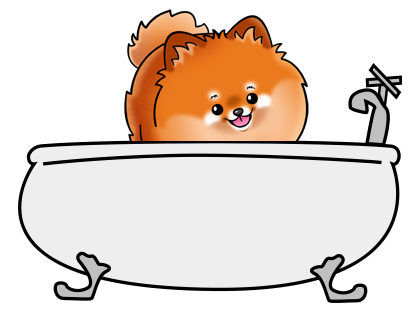 [Speaker Notes: Inside the bathtub]
Außerhalb
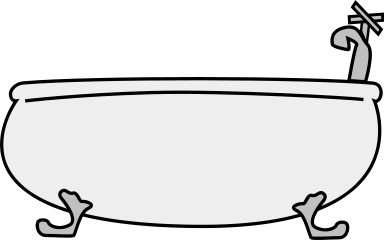 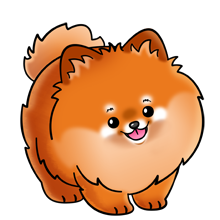 [Speaker Notes: Outside the bathtub]
Neben
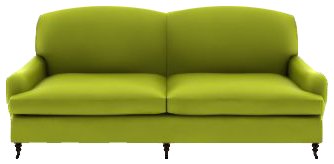 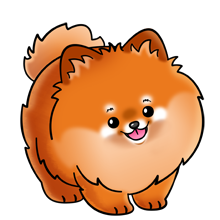 [Speaker Notes: Next to the sofa]
Auf
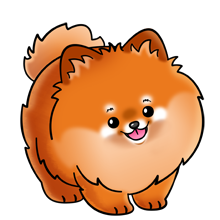 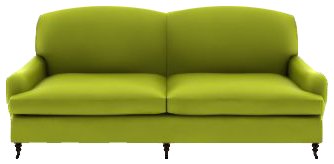 [Speaker Notes: On top of the sofa]
Gegenüber
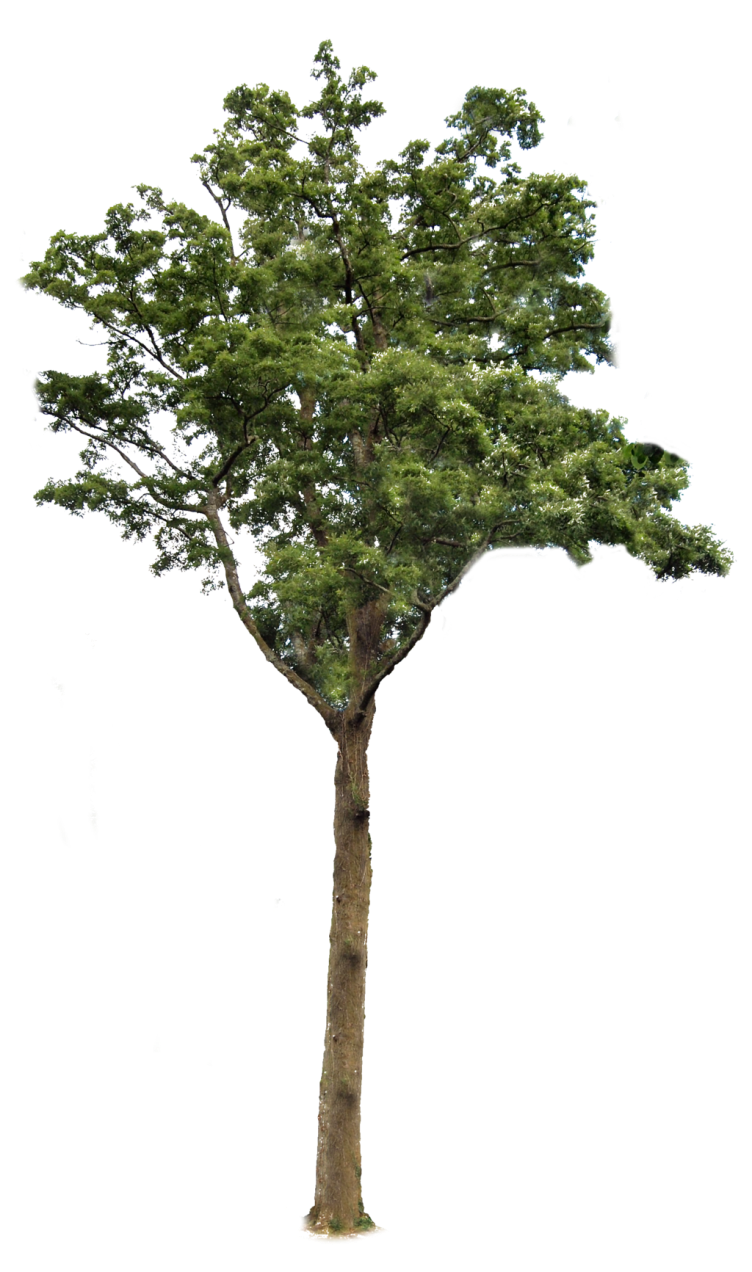 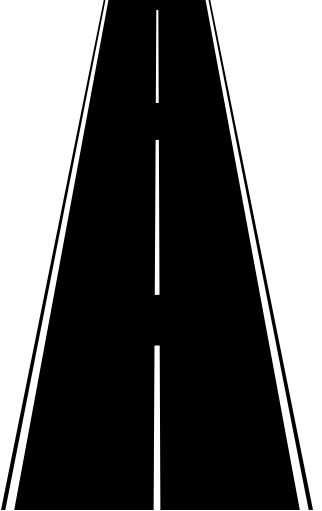 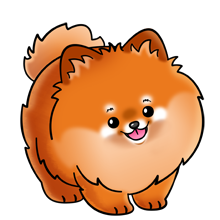 [Speaker Notes: Across from the tree]
Zwischen
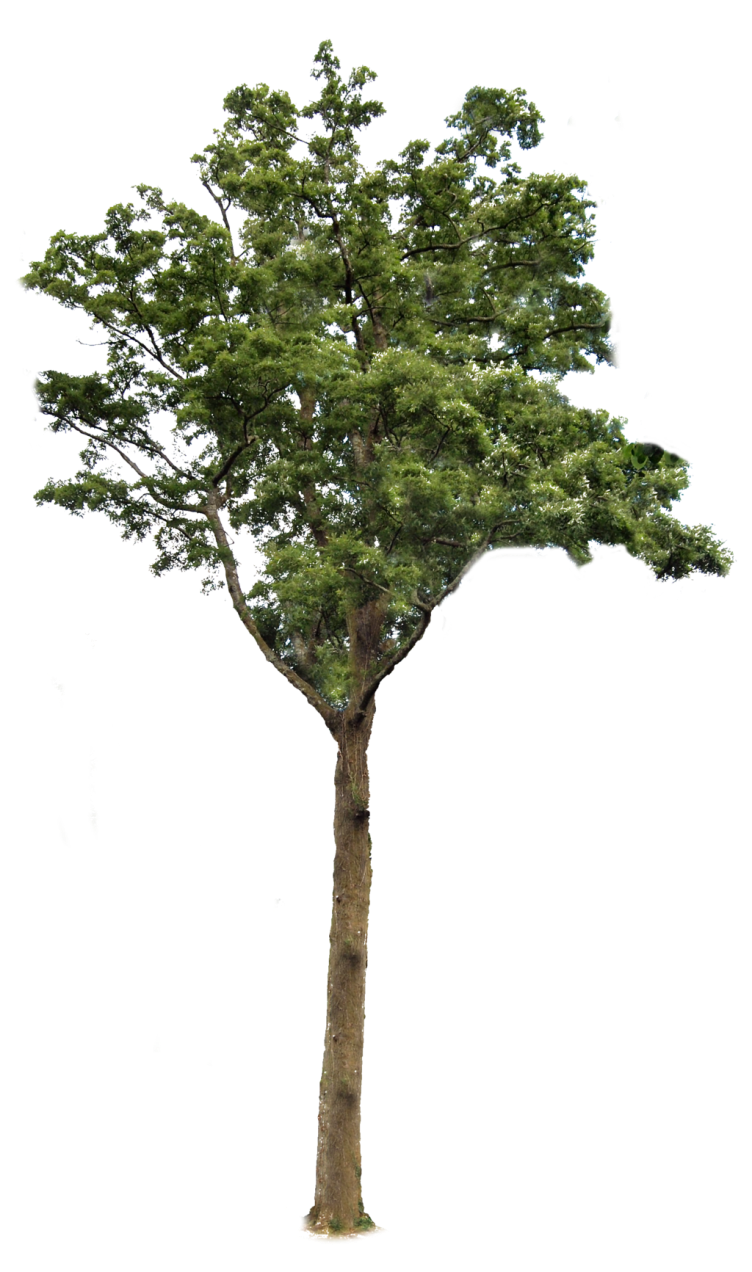 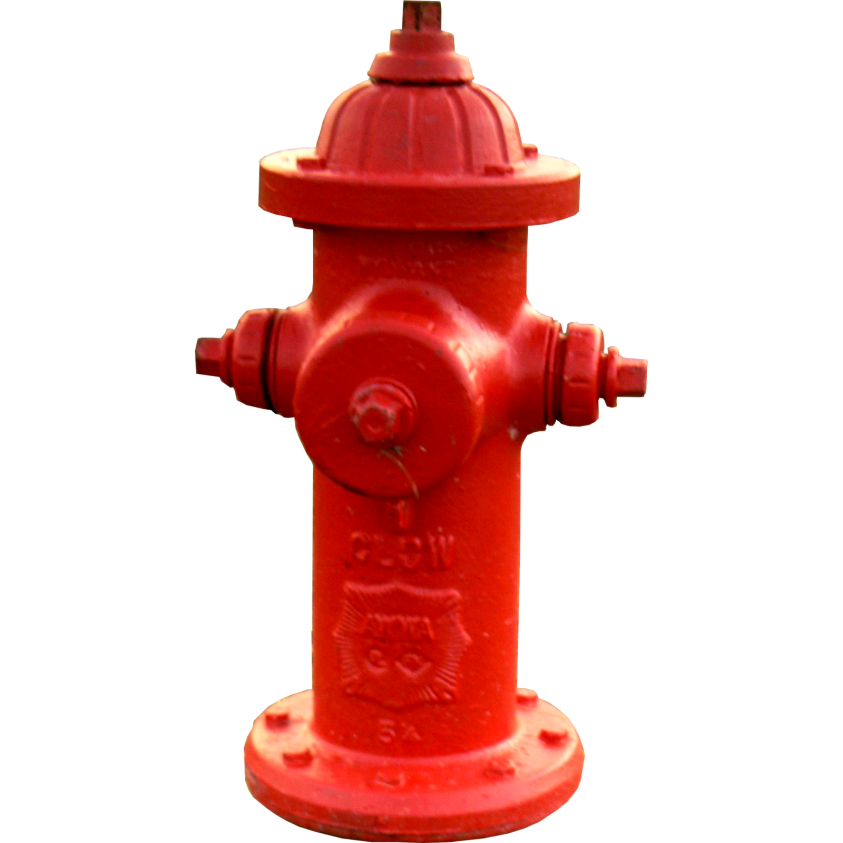 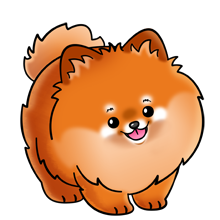 [Speaker Notes: In between the tree and fire hydrant]
In der Nähe (von)
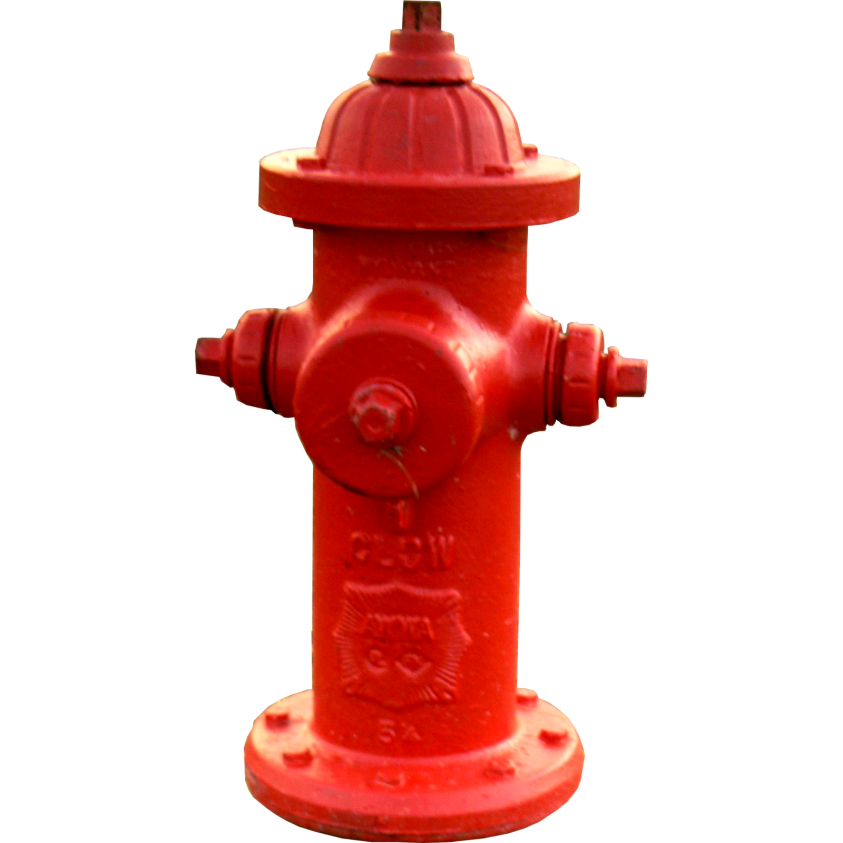 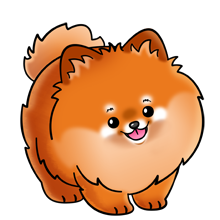 [Speaker Notes: Near the hydrant]
Weit weg (von)
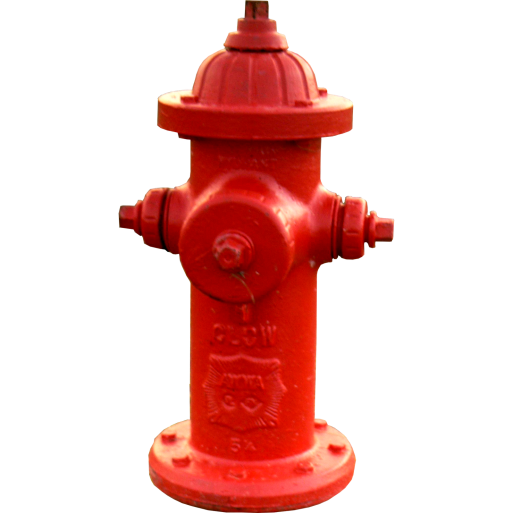 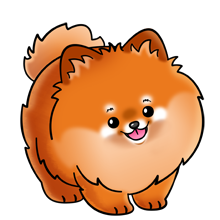 [Speaker Notes: Far away from the hydrant]